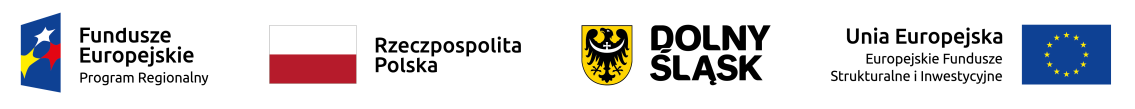 SPRAWOZDANIE Z REALIZACJI REGIONALNEGO PROGRAMU OPERACYJNEGO WOJEWÓDZTWA DOLNOŚLĄSKIEGO 2014-2020ZA ROK 2017Wrocław, maj 2018
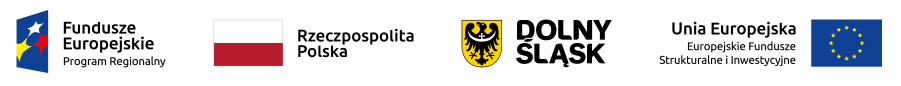 nabory 
ogłoszono 278 naborów, 
o wartości 
1 771 456 340 euro  
 tj. 78,64% alokacji
alokacja Programu 
2 252 546 589 euro
(z rezerwą wykonania)
realizacja 
RPO WD 2014-2020
do 31.12.2017 r.
zatwierdzono 
do dofinansowania 2 587 projektów, 
o  wartości środków UE  
       1 316 592 728 euro  
tj. 58,45% alokacji
umowy o dofinansowanie 
       podpisano 2 103 umowy 
o wartości dofinansowania 
       1 135 376 723 euro, 
tj. 50,40% alokacji
certyfikacja 
Komisja Europejska dokonała refundacji  
195 767 389 euro, 
tj. 8,69% alokacji
płatności
Beneficjentom przekazano 
244 520 636 euro 
tj. 10,86% alokacji
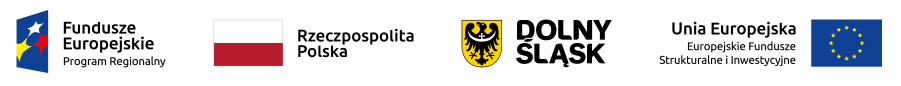 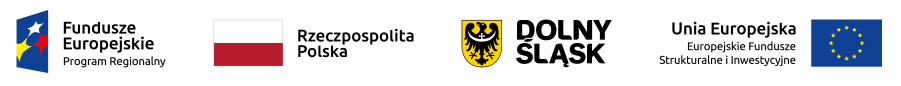 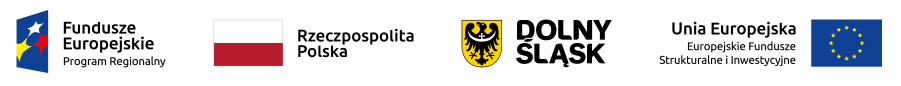 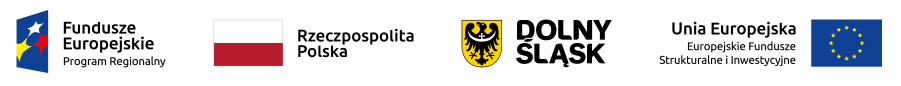 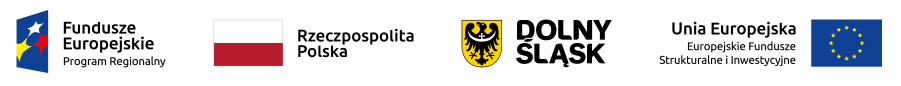 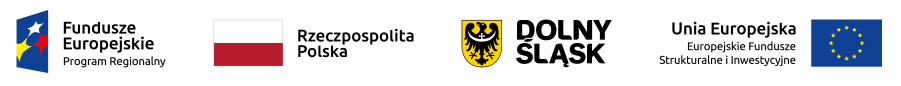 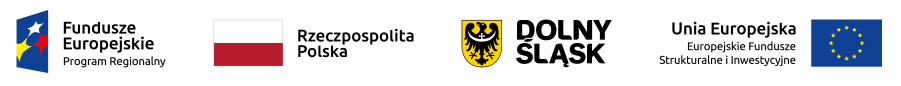 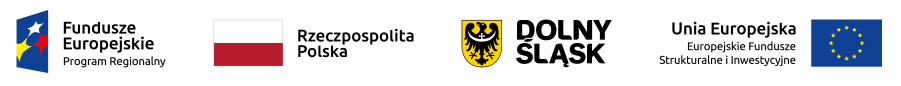 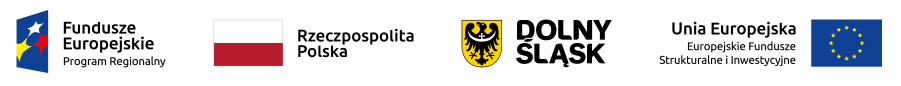 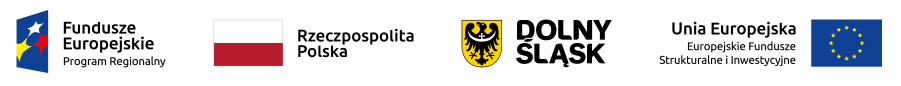 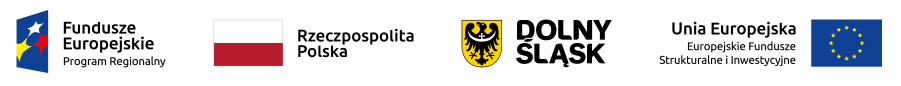 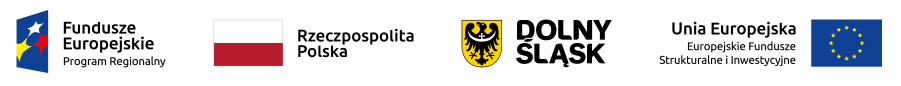 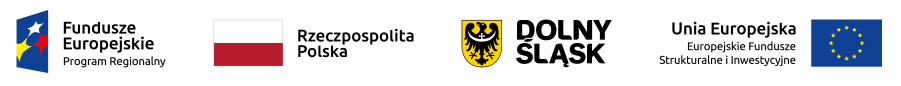 Zasada n+3  i prognoza wydatków do KE w 2018 r.
(30.04.2018 r.)
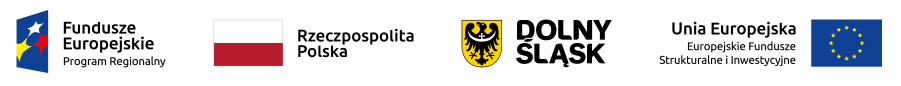 Wskaźniki Ram Wykonania


Ocena postępu realizacji celów pośrednich dla 2018 r.:

 ryzyko niezrealizowania celów nie występuje w Osi Priorytetowej 7
 ryzyko niskie – Oś Priorytetowa 1, 3, 5 i 8
 ryzyko średnie – Oś Priorytetowa 2 i 10
 ryzyko wysokie – Oś Priorytetowa 4,6 i 9

IZ RPO WD prowadzi negocjacje z Komisją Europejską w sprawie zmiany wartości celów pośrednich dla 2018 r.
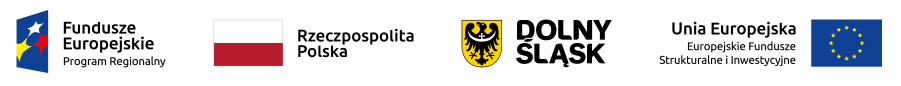 Projekt Sprawozdania z realizacji RPO WD 2014-2020
za 2017 rok został do Państwa przesłany w dniu 2 maja br.

Streszczenie sprawozdania będzie dostępne na stronie internetowej www.rpo.dolnyslask.pl 
w zakładce „Przeczytaj raporty, analizy i podsumowania”.
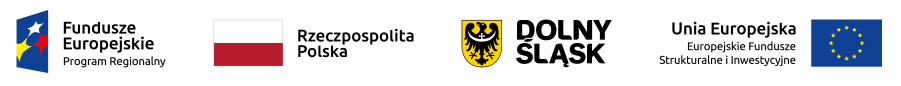 Dziękuję za uwagę


www.rpo.dolnyslask.pl